บทที่ 2 จริยธรรมทางธุรกิจและความรับผิดชอบต่อสังคม
จริยธรรมทางธุรกิจกับความรับผิดชอบต่อสังคม
จริยธรรมทางธุรกิจ (business ethics) คือ  หลักการหรือมาตรฐานที่ใช้ตัดสินว่าการกระทำของธุรกิจเป็นที่ยอมรับว่าถูกต้องเหมาะสมหรือไม่  ซึ่งผู้ตัดสินใจมีหลายฝ่าย
ลูกค้า
ผู้บัญญัติกฎระเบียบของรัฐบาล
คู่แข่งขัน
กลุ่มผู้สนใจ
ชุมชน
จริยธรรมทางธุรกิจกับความรับผิดชอบต่อสังคม
เนื่องจากบุคคลแต่ละกลุ่มมีความต้องการที่แตกต่างกัน จึงอาจมีมุมมองการตัดสินว่าสิ่งใดถูกต้องเหมาะสมแตกต่างกันไปบ้าง เช่น ประธานบริษัทเอ็นรอน (Enron) Jeffrey K.Skilling ถูกฟ้องเนื่องจากตกแต่งบัญชีหลอกลวงผู้ถือหุ้น เจ้าหนี้ และทางราชการ
ความรับผิดชอบต่อสังคม (Social Responsibility)
"Corporate Social Responsibility (CSR) หมายถึง ความรับผิดชอบต่อสังคมและสิ่งแวดล้อมขององค์กร
บทบาทของจริยธรรม
บุคคลหรือองค์กรดำเนินธุรกิจอย่างไม่มีจริยธรรมมากขึ้นเท่าใด รัฐบาลก็จะเข้ามาสนใจสอดส่องการกระทำกิจกรรมของบุคคลหรือองค์กรเหล่านั้นมากขึ้นเท่านั้น  สิ่งนี้เป็นความสำคัญที่ทำให้กิจการต้องทำความเข้าใจเรื่องจริยธรรมทางธุรกิจ นอกจากนี้จริยธรรมเป็นสิ่งที่สร้างความเชื่อมั่นระหว่างบุคคลและระหว่างธุรกิจ
ความแตกต่างกันระหว่าง
ความรับผิดชอบต่อสังคม
Social responsibility
จริยธรรมทางธุรกิจ
Business ethics
การเรียนรู้ปัญหาเกี่ยวกับจริยธรรมทางธุรกิจ
การเรียนรู้ปัญหาเกี่ยวกับจริยธรรมทางธุรกิจ (ethical issue) ปัญหา เหตุการณ์ หรือ โอกาสที่มีลักษณะเฉพาะซึ่งผู้ที่เผชิญปัญหาเหตุการณ์หรือโอกาสนั้น ต้องเลือกที่จะกระทำอย่างใดอย่างหนึ่ง ซึ่งการกระทำดังกล่าวอาจถูกมองว่าถูกหรือผิดมีจริยธรรมหรือไม่มีจริยธรรมก็เป็นได้
ปัญหาเกี่ยวกับจริยธรรมทางธุรกิจ
1. ความขัดแย้งของผลประโยชน์ (conflict of interest)
* 2. ความยุติธรรมและความซื่อสัตย์ (Fairness and honesty)
* 3. การติดต่อสื่อสาร (communication)
* 4. ความสัมพันธ์ของธุรกิจ (business relationship)
การตัดสินใจเกี่ยวกับปัญหาทางจริยธรรมของธุรกิจ
การตัดสินใจเกี่ยวกับจริยธรรมเป็นเรื่องที่ทำได้ยาก และการตัดสินใจที่ดีต้องพิจารณาตัวปัญหานั้นโดยตรงซึ่งแต่ละปัญหามีปัจจัยประกอบแตกต่างกัน
ตัวอย่าง เช่น คำถามที่ต้องการพิจารณาในการตัดสินใจว่าการกระทำมีจริยธรรมหรือไม่
1. มีกฎหมายที่ระบุเกี่ยวกับการกระทำหรือสิ่งที่กำลังเป็นปัญหาหรือไม่ ? 
2. ในธุรกิจมีหลักเกณฑ์ของจริยธรรมหรือนโยบายเกี่ยวกับการกระทำด้านจริยธรรมหรือไม่ ?
3. สิ่งที่เป็นปัญหานั้นเกิดขึ้นในองค์กรอยู่บ่อย ๆ ใช่หรือไม่ ? มีกลุ่มทางการค้าในอุตสาหกรรมกำหนดแนวทางหรือหลักเกณฑ์ในเรื่องที่เกิดขึ้นไว้บ้างหรือไม่ ?
4. เพื่อนร่วมงานเห็นด้วยกับการกระทำที่เป็นปัญหาหรือไม่ ? ท่านกล้าที่จะนำเรื่องการกระทำหรือผลการตัดสินใจไปอภิปรายอย่างเปิดเผยกับเพื่อนร่วมงาน ผู้จัดการ และกลุ่มผู้ปกป้องชื่อเสียงของธุรกิจหรือไม่ ?
5. หากใช้ความเชื่อและค่านิยมของตนเองตัดสินใจ ท่านยอมรับการกระทำ  ที่เป็นปัญหานั้นได้เพียงใด ?
การพัฒนาพฤติกรรมที่มีจริยธรรมในธุรกิจ
การตัดสินใจเรื่องจริยธรรมในองค์กรของพนักงานได้รับผลกระทบจากปัจจัยสำคัญ 3 ประการ ได้แก่
1. มาตรฐานด้านศีลธรรมของแต่ละบุคคล
2. อิทธิพลจากผู้บริหารและเพื่อนร่วมงาน
3. โอกาสในการประพฤติผิด
นอกเหนือเวลาทำงานนอกสถานที่ทำงาน ผู้ที่ควบคุมจริยธรรมส่วนบุคคล คือ ตัวพนักงานเอง แต่ในองค์กร สถานที่ทำงานผู้ที่ควบคุมการตัดสินใจเกี่ยวกับจริยธรรม คือ เพื่อนร่วมงานและผู้บริหาร โดยคุมผ่านอำนาจหน้าที่และการกระทำเป็นตัวอย่าง

ปัจจัยที่มีผลกระทบต่อจริยธรรมทางธุรกิจ
มาตรฐานและค่านิยมส่วนบุคคล
อิทธิพลจากผู้บริหารและเพื่อนร่วมงาน
โอกาสหลักเกณฑ์และการร้องเรียน
พฤติกรรมที่มีจริยธรรม / ไม่มีจริยธรรมในธุรกิจ
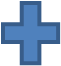 หลักเกณฑ์ทางจริยธรรม (Codes of ethics) หมายถึง  กฎที่เป็นทางการและมาตรฐานซึ่งอธิบายว่ากิจการคาดหวังสิ่งใดจากพนักงานเกี่ยวกับจริยธรรมทางธุรกิจ

องค์กรเป็นผู้แสดงบทบาทสำคัญในการสนับสนุนให้เกิดการตัดสินใจอย่างมีจริยธรรมในองค์กรได้ โดยการใช้วิธีการเปิดเผย (whistleblowing) หมายถึงการที่พนักงานเปิดเผยสิ่งที่พนักงานคนอื่นทำผิดจริยธรรมแก่บุคลากรภายนอก เช่น การเปิดเผยต่อสื่อมวลชน หรือเปิดเผยต่อรัฐบาล ฯลฯ
ลักษณะของความรับผิดชอบต่อสังคม
ปัจจุบันแนวคิดเรื่องความรับผิดชอบต่อสังคมจะได้รับการยอมรับมากขึ้น แค่ยังมีบุคคลบางกลุ่มมีแนวคิดที่ขัดแย้งเกี่ยวกับเรื่องนี้ เป็น 2 แนวทาง คือ 
1. แนวคิดที่สนับสนุนให้ธุรกิจรับผิดชอบต่อสังคม กล่าวว่า
1.1 ธุรกิจมีส่วนในการสร้างปัญหาให้เกิดในสังคมปัจจุบัน ดังนั้นธุรกิจจึงควรจะมีบทบาทสำคัญในการแก้ปัญหาเหล่านั้น
1.2 ธุรกิจควรต้องรับผิดชอบต่อสังคมมากขึ้น เพราะว่าธุรกิจมีความพร้อมทางด้านการเงินทุนและเทคโนโลยี ซึ่งปัจจัยสำคัญที่จะช่วยแก้ปัญหาในสังคม
ลักษณะของความรับผิดชอบต่อสังคม  (ต่อ)
1.3 ในฐานะที่เป็นสมาชิกของสังคม ธุรกิจจึงมีหน้าที่ช่วยเหลือส่วนอื่นในสังคม
1.4 การตัดสินใจช่วยเหลือสังคมของธุรกิจจะช่วยป้องกันการเข้ามาแทรกแซงของรัฐบาล
1.5 การช่วยเหลือสังคม จะทำให้ธุรกิจสามารถสร้างภาพแวดล้อมที่สร้างกำไรในระยะยาวได้ เพราะว่าช่วยให้สังคมมีประชาชนที่จะเป็นพนักงานที่ดี ลูกค้ามีเงินมากพอที่จะซื้อผลิตภัณฑ์ และเจ้าของปัจจัยการผลิตซึ่งมีวัตถุดิบและบริการที่ดี
ลักษณะของความรับผิดชอบต่อสังคม  (ต่อ)
2. แนวคิดที่ต่อต้านการรับผิดชอบต่อสังคม กล่าวว่า
2.1 เป้าหมายหลักของธุรกิจคือ การสร้างกำไร ดังนั้นการแสดงความรับผิดชอบต่อสังคมจึงเป็นการเพิ่มค่าใช้จ่ายของธุรกิจที่จะส่งผลให้กำไรของธุรกิจลดลง
2.2 ความจริงที่ว่า การเข้าไปมีส่วนร่วมรับผิดชอบต่อสังคมธุรกิจ จะทำให้ธุรกิจมีอำนาจมากขึ้น แต่อาจเป็นอำนาจในส่วนเล็กๆ ส่วนหนึ่งของสังคมเท่านั้น
ลักษณะของความรับผิดชอบต่อสังคม  (ต่อ)
2.3 ธุรกิจอาจจะไม่มีความเชี่ยวชาญในการแก้ปัญหาสังคม จึงไม่ควรเข้าไปเกี่ยวข้องกับเรื่องนี้
2.4 การแก้ปัญหาสังคมเป็นหน้าที่ของรัฐบาล

	การมีความรับผิดชอบต่อสังคมของธุรกิจ แสดงออกได้โดยการเป็นองค์กรที่ดีของสังคม (Corporate Citizenship) ซึ่งหมายถึงธุรกิจที่ผู้มีส่วนได้ส่วนเสีย (Stakeholders) เห็นว่าดำเนินงานอย่างถูกต้องตามกฎหมาย มีจริยธรรม รับผิดชอบต่อเศรษฐกิจและแสดงความรับผิดชอบต่อสังคมโดยสมัครใจ เป็นองค์กรที่ดีของสังคม
ความรับผิดชอบต่อสังคมทำได้ใน 4 ทิศทาง
1. ความรับผิดชอบทางเศรษฐกิจ
2. ความรับผิดชอบทางกฎหมาย
3. ความรับผิดชอบทางจริยธรรม
4. ความรับผิดชอบโดยสมัครใจ
ปัญหาเกี่ยวกับความรับผิดชอบต่อสังคม
กิจการมักจะประสบปัญหาต่างๆ มากมายเกี่ยวกับความรับผิดชอบต่อสังคมที่กิจการควรให้ความสนใจ คือ เรื่องที่เกี่ยวข้องกับความสัมพันธ์ของธุรกิจกับเจ้าของธุรกิจ ผู้ถือหุ้น พนักงาน ผู้บริโภค สภาพแวดล้อมและชุมชน

ความรับผิดชอบต่อสังคม เป็นเรื่องที่สัมพันธ์กับการตอบสนองต่อความต้องการของสังคมที่มีการเปลี่ยนแปลงอยู่เสมอ นอกจากนี้ความรับผิดชอบต่อสังคมธุรกิจยังมีผลต่อการปฏิบัติงานของธุรกิจ
ความสัมพันธ์กับเจ้าของธุรกิจและผู้ถือหุ้น
ในอันดับแรก ธุรกิจต้องมีความรับผิดชอบต่อเจ้าของธุรกิจ ผู้ซึ่งต้องการให้ธุรกิจมีกำไรหรือได้รับผลตอบแทนจากเงินที่ลงทุนไป สำหรับธุรกิจขนาดกลางและขนาดย่อมนั้น ความรับผิดชอบด้านนี้ทำได้ง่าย เพราะเจ้าของธุรกิจคือผู้จัดการธุรกิจหรือรู้จักกับผู้จัดการอย่างดี 
	ทำให้รู้รายละเอียดการดำเนินธุรกิจโดยตลอด  แต่ในธุรกิจขนาดใหญ่นั้น การแสดงความรับผิดชอบต่อเจ้าของทำยากขึ้น เนื่องจากมีเจ้าของเป็นผู้ถือหุ้นจำนวนมาก
ความสัมพันธ์กับพนักงาน
ธุรกิจต้องมีความรับผิดชอบต่อพนักงาน เพราะหากไม่มีพนักงาน ธุรกิจย่อมไม่สามารถบรรลุเป้าหมายที่ตั้งไว้ได้
โดยปกติแล้วพนักงานจะคาดหวังว่าธุรกิจจะจัดให้มีสถานที่ทำงานที่ปลอดภัยและจ่ายค่าตอบแทนที่เหมาะสมกับงานที่พนักงานทำให้ธุรกิจ นอกจากนี้พนักงานพนักงานยังเห็นว่าธุรกิจควรให้ข้อมูลว่าสิ่งใดกำลังเกิดขึ้นกับธุรกิจ
ความสัมพันธ์กับผู้บริโภค
ปัญหาสำคัญของธุรกิจในทุกวันนี้ คือการแสดงความรับผิดชอบต่อลูกค้า ซึ่งหวังว่าธุรกิจจะจัดหาผลิตภัณฑ์ที่สร้างความพึงพอใจ มีความปลอดภัย และหวังว่าธุรกิจจะเคารพในสิทธิผู้บริโภค โดยกิจกรรมซึ่งบุคคล กลุ่ม  และองค์กรกระทำเพื่อปกป้องสิทธิของตนเองในฐานะที่เป็นผู้บริโภคเรียกว่า    แนวคิดผู้บริโภคนิยม
ความสัมพันธ์กับผู้บริโภค  (ต่อ)
ผู้บริโภคควรมีสิทธิพื้นฐาน 4 ประการ 
1. สิทธิที่จะมีความปลอดภัย
2. สิทธิที่ได้รับการบอกกล่าว
3. สิทธิที่จะเลือก
4. สิทธิที่จะได้รับการรับฟังจากธุรกิจ
ปัญหาเกี่ยวกับสิ่งแวดล้อม
สิทธิของสัตว์ (animal rights) เป็นความรับผิดชอบที่ได้รับที่ได้รับความสนใจมากขึ้นในปัจจุบันโดยเฉพาะอย่างยิ่งในส่วนเกี่ยวข้องกับการทดสอบเครื่องสำอางและยากับสัตว์ ซึ่งอาจทำอันตรายหรือทำให้สัตว์ตายได้
มลพิษ (pollution) ปัญหาเกี่ยวกับความรับผิดชอบต่อสิ่งแวดล้อมที่สำคัญอีกด้านหนึ่งคือเรื่องมลพิษ ในปัจจุบันมีปัญหามลพิษทางน้ำอันเกิดจากการทิ้งสารเคมีที่เป็นพิษ และการทิ้งสิ่งปฏิกูลลงในแม่น้ำ ลำคลอง ทะเล มาหาสมุทร นอกจากนี้ยังมาจากน้ำมันที่รั่วจากเรือและการฝังขยะที่เหลือใช้จากอุตสาหกรรม เป็นต้น
ปัญหาเกี่ยวกับสิ่งแวดล้อม
มลพิษทางอากาศ เกิดจากควันและสารที่เป็นพิษอื่น ๆ อันเกิดจากโรงงานอุตสาหกรรมอีกทั้งก๊าซคาร์บอนมอนอกไซด์และไฮโดรคาร์บอนที่เกิดจากยานพาหนะ

	มลพิษทางดิน มีส่วนเกี่ยวข้องโดยตรงกับมลพิษทางน้ำเพราะสารเคมีและสารพิษจำนวนมากที่ทิ้งลงดินจะซึมและละลายไปสู่น้ำในที่สุด
มลพิษทางดินมักจะเกิดจากการทิ้งของเสียจากบ้านเรือน โรงงานอุตสาหกรรม การทำเหมือนแร่ และไฟไหม้ป่า เป็นต้น
ปัญหาเกี่ยวกับสิ่งแวดล้อม
การตอบสนองเกี่ยวกับปัญหาสิ่งแวดล้อม 
	(response to environmental issue)
	กิจการจำนวนมากไม่ว่าจะมีขนาดเล็กหรือขนาดใหญ่ เช่น วอลท์ ดิสนีย์ (walt Disney) เชฟรอน (Chevron)และสก๊อต (Scott paper) จัดตั้งตำแหน่งผู้บริหารระดับสูงขึ้นใหม่ตำแหน่งหนึ่งคือ รองประธานฝ่ายสิ่งแวดล้อม เพื่อช่วยให้ธุรกิจบรรลุเป้าหมายเกี่ยวกับความรับผิดชอบต่อสิ่งแวดล้อม
ความสัมพันธ์กับชุมชน
ธุรกิจต้องแสดงความรับผิดชอบต่อสวัสดิการโดยทั่วๆ ไปของชุมชน และสังคมที่กิจการตั้งอยู่ธุรกิจส่วนใหญ่ต้องการทำให้ชุมชนน่าอยู่มากขึ้น ซึ่งวิธีการที่ธุรกิจมักจะเลือกใช้คือ การบริจาคให้แก่องค์กรการกุศลต่าง ๆ หรืออาจก่อตั้งมูลนิธิเพื่อช่วยเหลือคนในชุมชน เช่น บริษัท โพลารอยด์

กิจการหลายกิจการบริจาคเงินให้สถานศึกษาเพื่อซื้ออุปกรณ์เทคโนโลยีที่ทันสมัยมาใช้นักเรียนนักศึกษาเหล่านี้จะกลายเป็นพนักงานลูกจ้างของกิจการต่อไปในอนาคต
จบการนำเสนอ
จบการนำเสนอ